Hypersensitivity pneumonitisShould it be viewed as a single entity?
Venerino Poletti         versus          Athol Wells
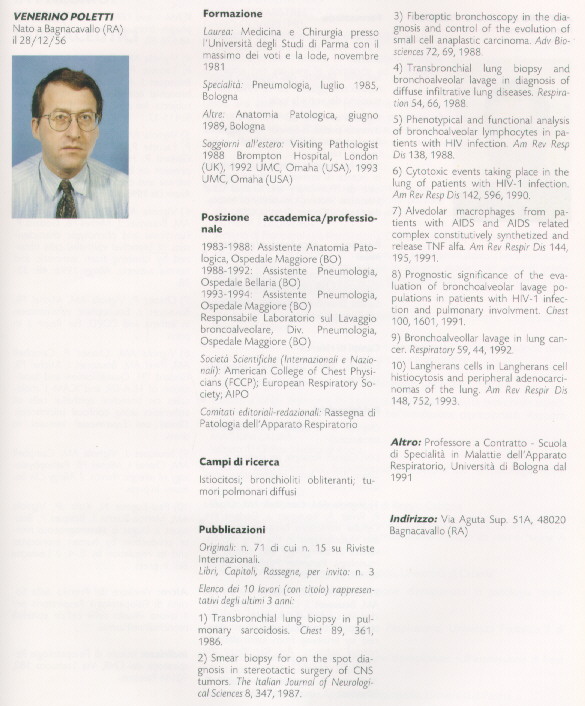 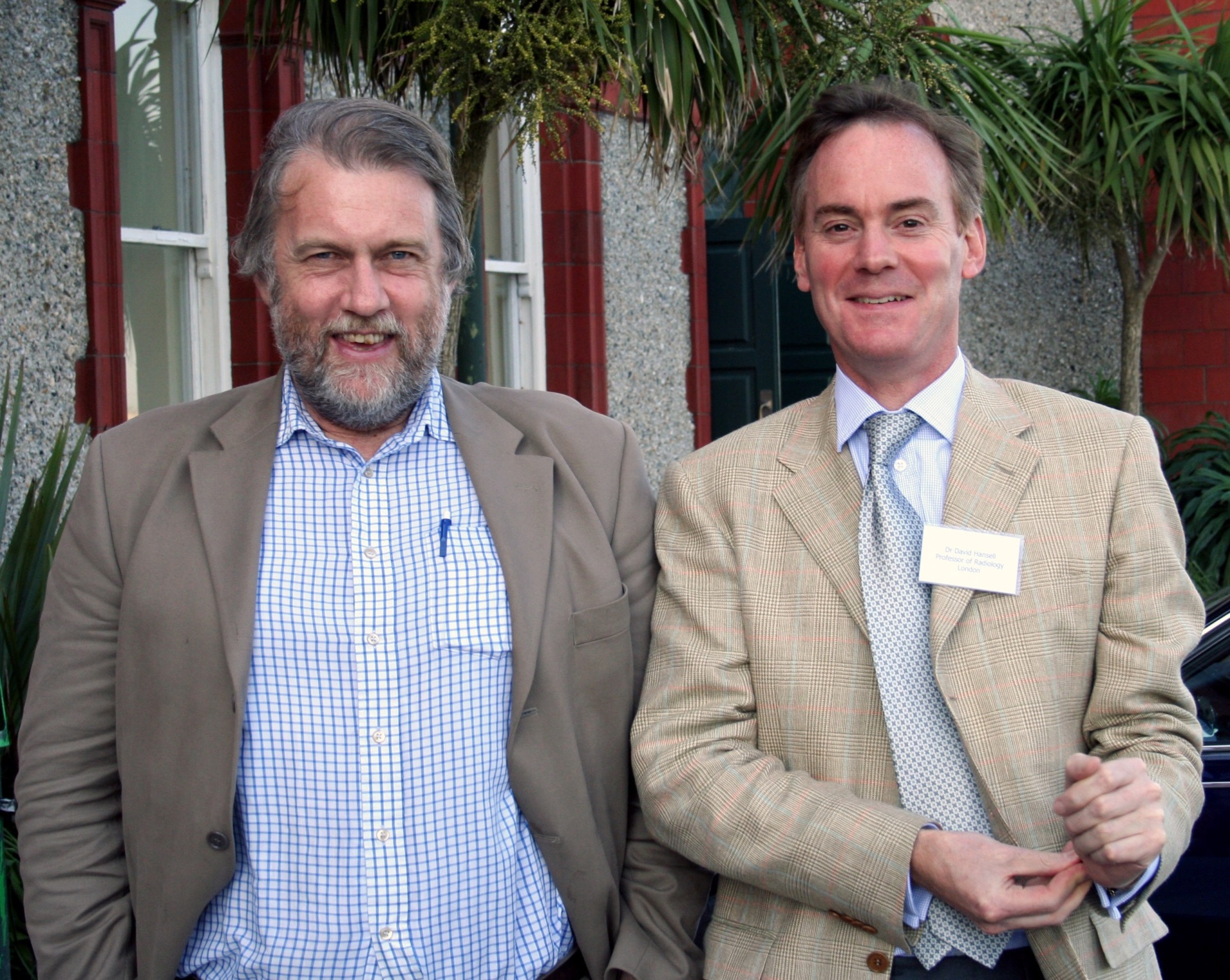 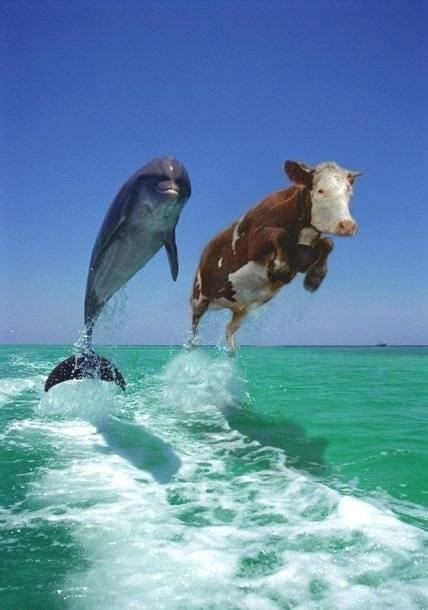 Inter-MDT agreement for diagnosis in the setting of diffuse lung disease
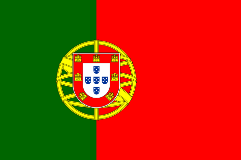 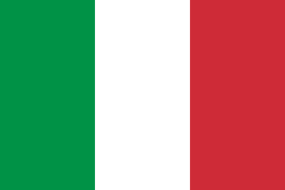 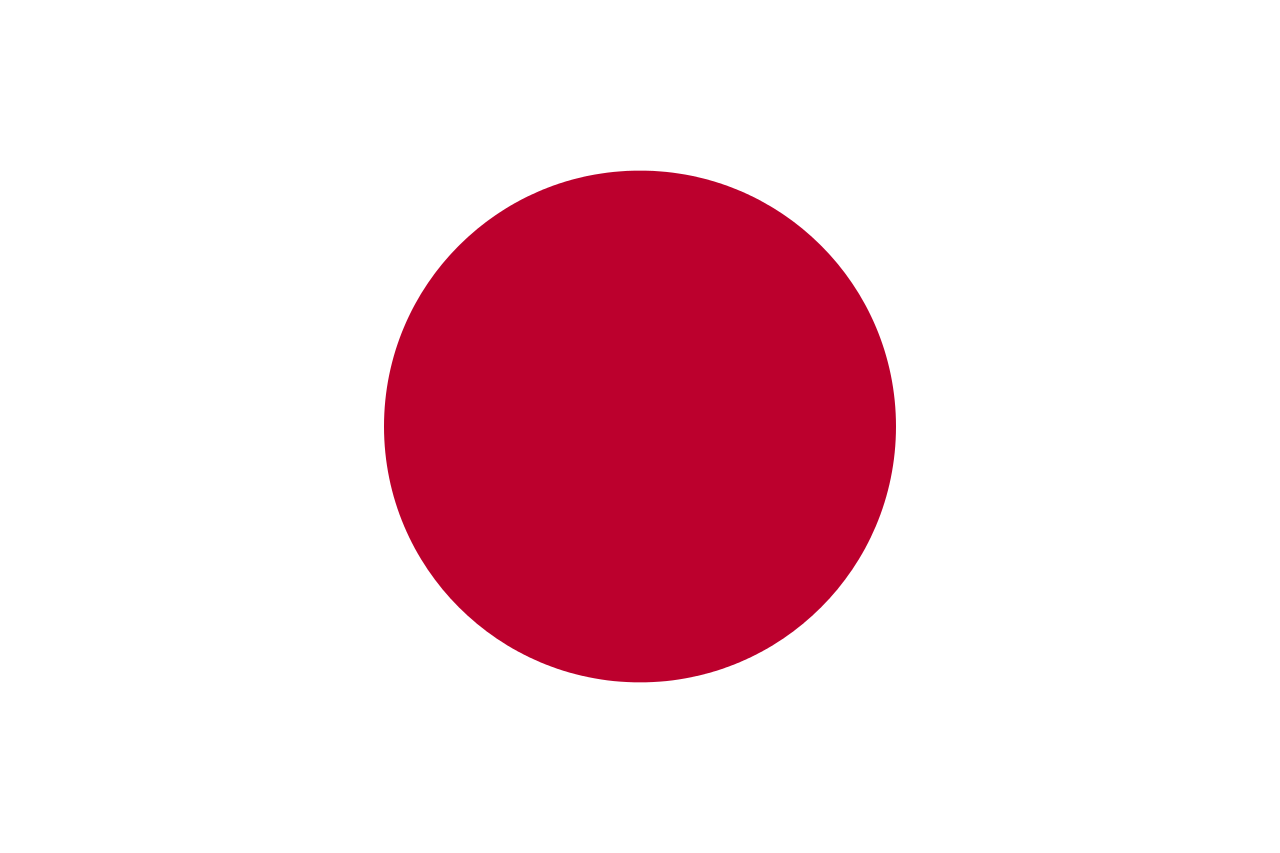 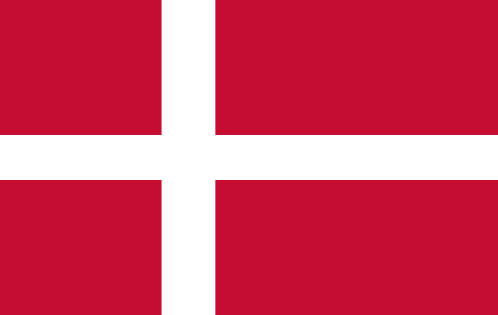 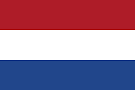 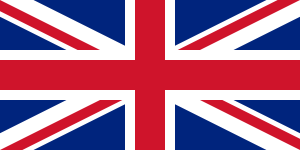 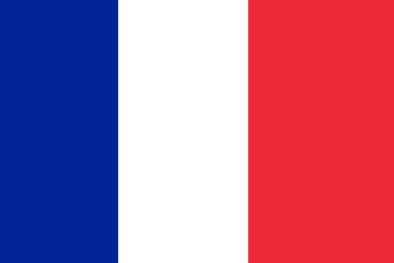 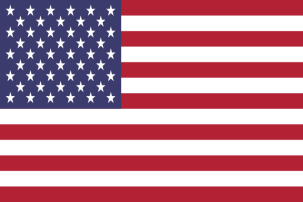 70 cases of diffuse lung disease, 22 with histology  
Evaluated by expert MD groups in 7 countries
Walsh SL et al, Lancet Resp Med 2016: in press
Inter-MDT agreement for diagnosis in the setting of diffuse lung disease
First step - each component isolation
Clinicians
Clinical data and HRCT at presentation
Up 5 diagnoses with % likelihood
Radiologists
HRCT at presentation (only)
Up 5 diagnoses with % likelihood
Pathologists
Biopsy data (only)
Up 5 diagnoses with % likelihood
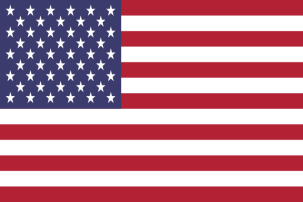 Walsh SL et al, Lancet Resp Med 2016: in press
Inter-MDT agreement for diagnosis in the setting of diffuse lung disease
Second step – as “MDT”
MDT
Clinical data, biopsy data and HRCT
Individual diagnoses from step 1
Up to 5 diagnoses with % likelihood
[Predicted disease behaviour]
[Management strategy]
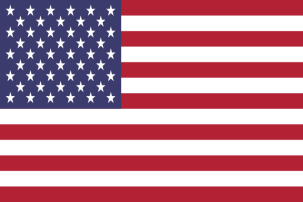 Walsh SL et al, Lancet Resp Med 2016: in press
Inter-MDT agreement in the setting of diffuse lung disease
Hypersensitivity pneumonitis
Kappa = 0.24
<0.4 = poor, 
0.4-0.6 = satisfactory,
0.6-0.8 = good,
>0.8 = excellent
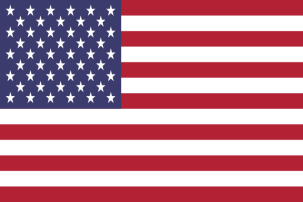 Walsh SL et al, Lancet Resp Med 2016: in press
Should CHP be viewed as a single diagnostic entity?
The value of making a diagnosis lies in:
Clinical utility: informing the clinician of the likely natural history and treated course

Pathogenetic insights: understanding disease, developing new treatments

Does the HP diagnostic entity stand up to scrutiny?
Travis W et al, Am J Resp Crit Care Med 2013;188:733
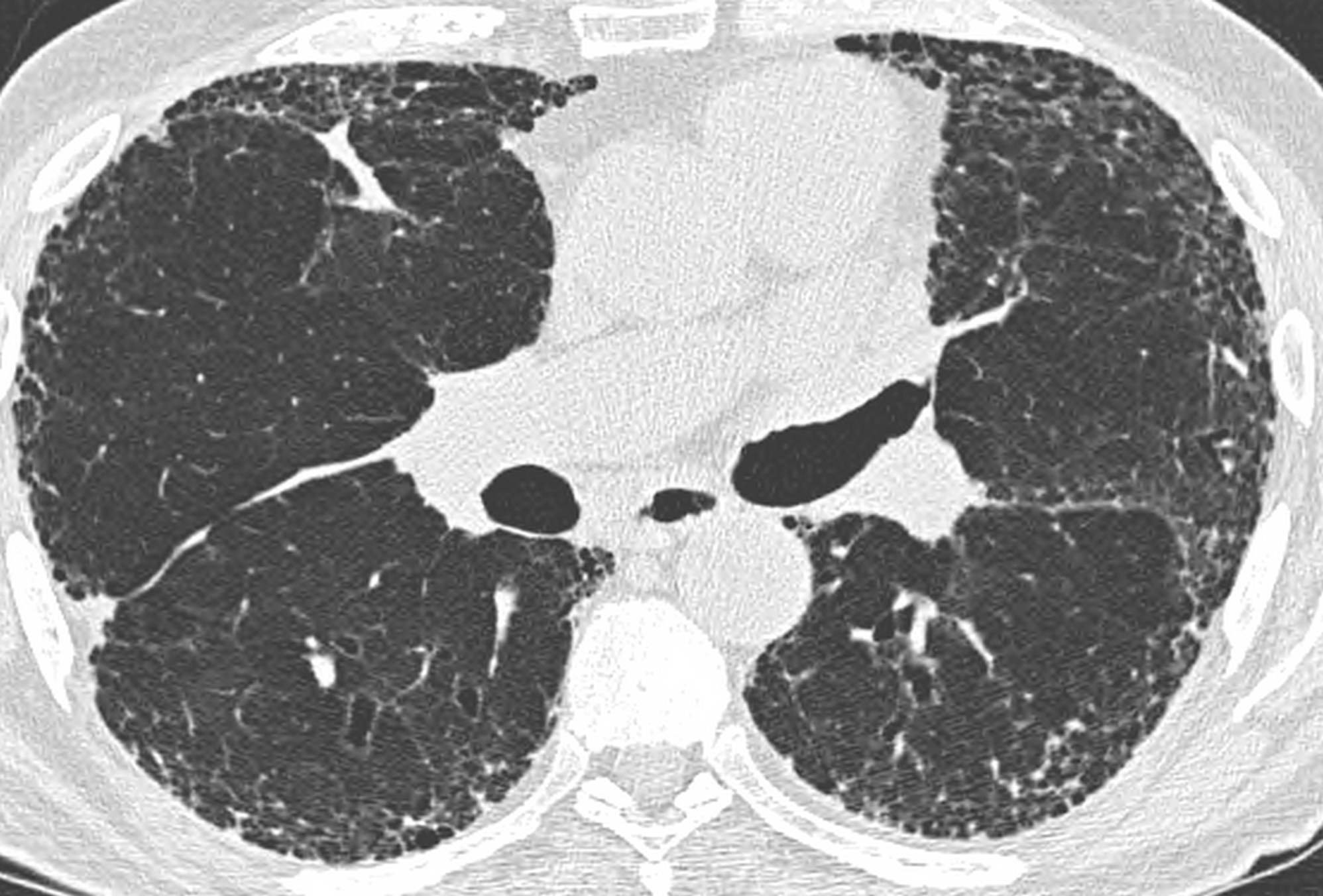 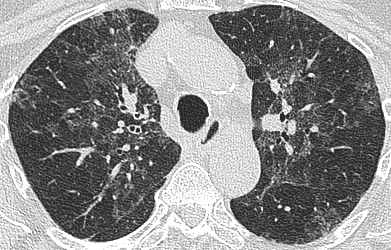 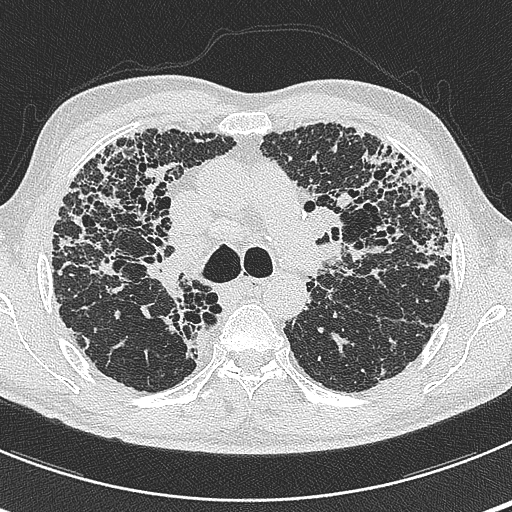 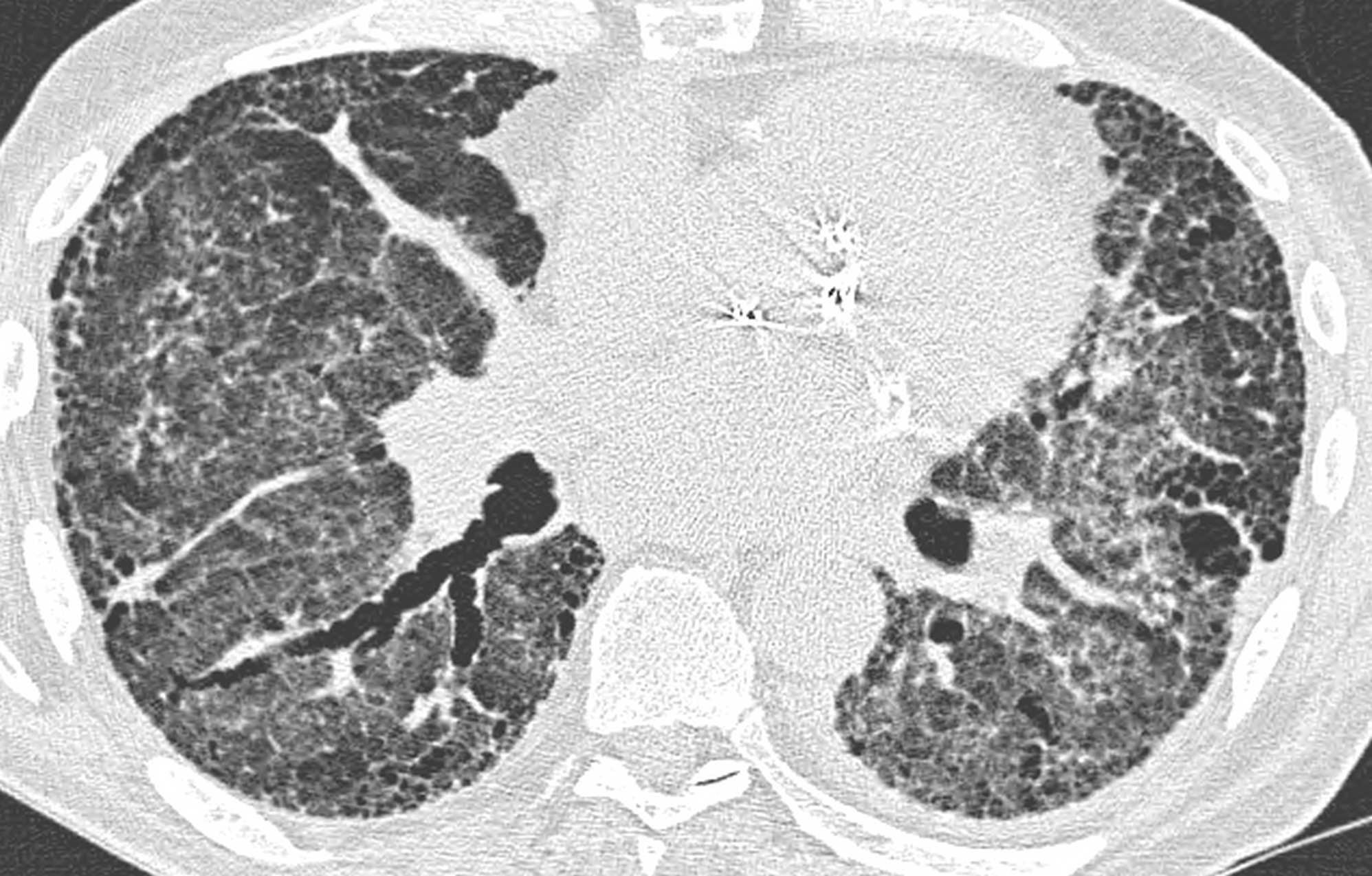 HP: survival against histopathologic pattern
Biopsies (n-110) classified as "typical" (n = 58), NSIP (n = 22), UIP (n = 10), mixed (n = 9), OP (n = 3), airway-centered interstitial fibrosis (ACIF)-pattern (n = 3), non-classified (n = 5)

Patients with UIP had the worst survival (HR: 4.19; 95% CI: 1.66-14.47; p < 0.004) 

Patients with NSIP had the best survival (HR: 0.18; 95% CI: 0.04-0.82; p < 0.03)

UIP was associated with significantly lower lymphocyte counts
Gaxiola M et al, Respir Med 2011; 105:608-14
Should HP be viewed as a single diagnostic entity?
The value of making a diagnosis lies in:
Clinical utility: informing the clinician of the likely natural history and treated course

Pathogenetic insights: understanding disease, developing new treatments

Does the HP diagnostic entity stand up to scrutiny?
No!
No!
No!
A prognostic study of HP (n=102) diagnosed by the RBH multi-disciplinary group, tested in Forli
Diagnosis should provide insights into disease behaviour

Goal: to identify patients subsequently exhibiting IPF-like disease behaviour

Prognostic evaluation of factors contributing to multi-disciplinary diagnosis

Confirmatory cohort of Forli HP patients (n=61)

Control cohort of biopsied IPF patients (n=84)
Zappala CJ et al, in preparation
Prognostic significance of key sub-groups
BAL cellularity and HRCT grading both had prognostic value

A sub-group with IPF-like disease behaviour was not identified using HRCT

BAL thresholds evaluated against mortality

The optimal thresholds were a BAL lymphocyte % of <20% (HR=3.93 [1.66, 9.31], p=0.002) and a BAL neutrophil % of >6% (HR=2.62 [1.06, 6.51] p=0.04)

These thresholds remained optimal and statistically significant after adjusting for age, gender, baseline disease severity (using CPI) and treatment status at the time of BAL.
Definition of BAL sub-groups
A BAL lymphocyte percentage of <20% was associated with a BAL neutrophil percentage of >6% in 25 of 102 HP patients (25%). 

In this sub-group, with adjustment for age, gender, disease severity and intention to treat status, mortality was strikingly higher than in the remaining HP patients (HR=5.41 [2.11, 13.86], p<0.0001).

BAL profiles were dichotomised as Group 1 (lymphocytes<20%, neutrophils>6%) and Group 2 (the remaining HP patients).

In the Forli HP cohort, patients in Group 1 had a striking increase in mortality (HR = 7.71 [2.12, 28.1], p<0.005).
Comparisons with IPF
The RBH and Forli groups were combined

Mortality in HP Group 1 was only slightly lower than in IPF controls (HR = 1.86 [1.11, 3.14], p=0.02)
  
On bootstrapping, with adjustment for age, gender and disease severity, mortality no longer differed significantly between HP group 1 and IPF (HR = 1.75 [0.96, 3.20], p=0.07).
Survival in HP sub-groups and in IPF
100
HP group 2, n=123
75
50
HP group 1, n=40
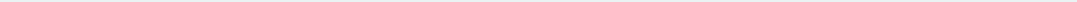 25
IPF, n=84
0
0
20
40
60
Months
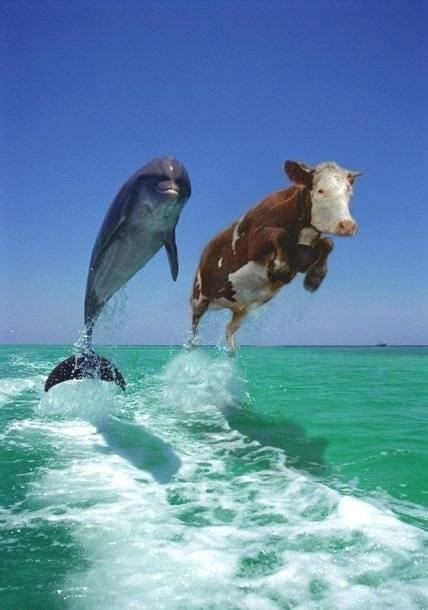 Summary
Previous HP classifications do not meet patient needs

Viewing CHP as a single diagnostic entity does not stand up to scrutiny, based on clinical utility, pathogenesis and treatment outcomes

In chronic HP, a large subset has IPF-like disease behaviour and another large subset does not

The thing called “chronic HP” is a pot-pourri of outcomes and pathogenetic pathways spanning the whole fibrotic ILD spectrum